Tendências e Oportunidades  para Renda Variável em 2024
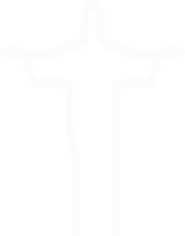 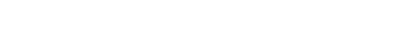 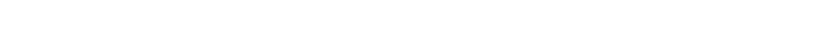 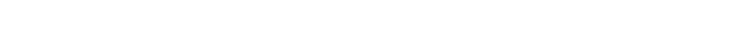 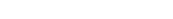 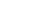 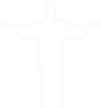 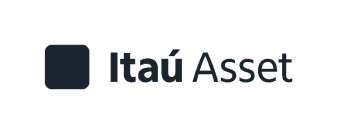 Ibovespa
155.000
135.000
115.000
95.000
75.000
55.000
35.000
O que  esperar para  Renda  Variável  Brasileira em  2024 ?
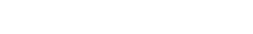 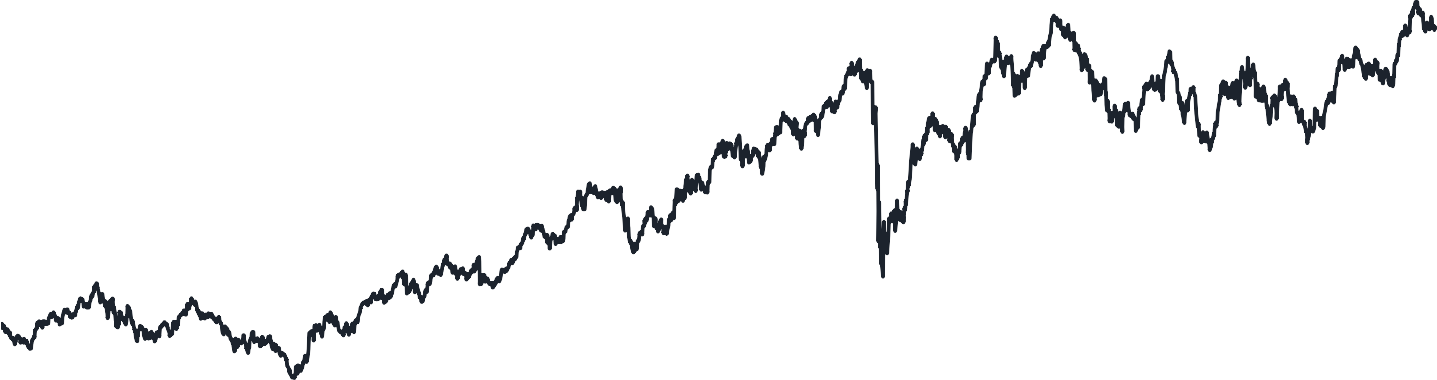 jan-14	jan-15

Ibovespa  CDI
jan-16
jan-17
jan-18
jan-19
jan-20
jan-21
jan-22
jan-23
jan-24
39%
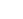 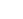 32%
27%
22%
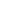 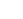 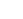 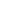 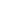 15%
14%
13%
13%
12%
11%
10%
6%
6%
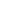 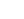 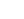 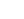 5%
4%
3	3%
%
1%
-3%
-5%
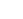 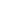 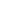 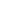 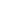 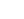 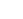 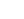 -12%
-13%
2014
2015
2016
2017
2018
2019
2020
2021
2022
2023
2024
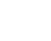 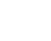 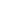 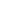 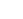 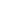 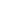 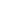 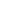 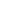 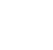 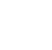 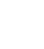 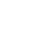 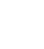 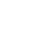 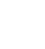 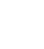 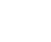 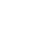 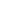 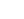 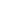 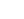 Fonte: Bloomberg Elaboração: Itaú Asset
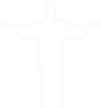 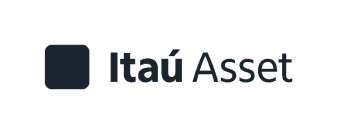 Fundamento
Ancoragem de expectativa de inflação traz espaço para continuidade  do ciclo de corte de juros
O que  esperar para  Renda  Variável  Brasileira em  2024 ?
Fundamento
Preço
Posicionamento
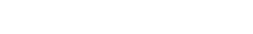 Inflação Boletim Focus
Selic Boletim Focus
Meta para a inflação  Focus mais recente  Limite mínino
IPCA ocorrido  Limite máximo
2024
2025
2026
2027
14
11,0
10,5
12
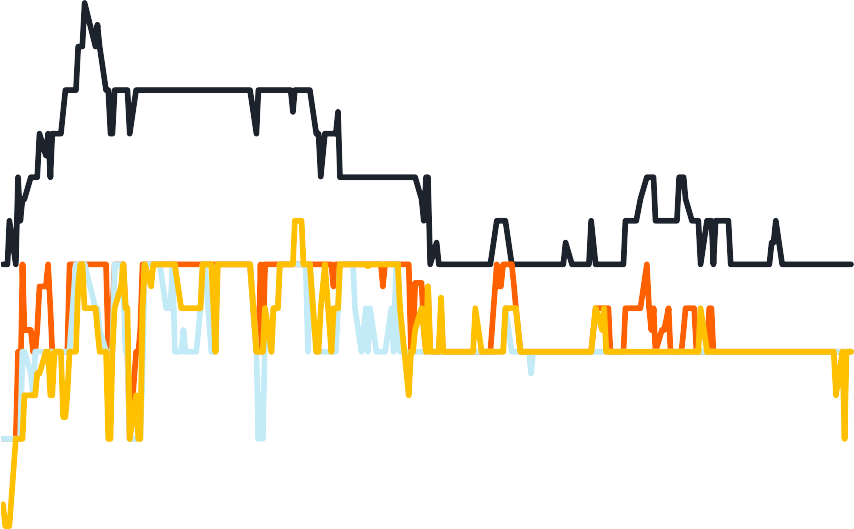 10,0
10
9,5
8
9,0
6
8,5
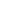 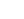 4
8,0
2
7,5
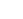 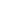 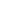 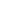 0
7,0
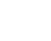 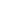 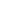 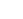 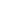 jan-14
out-14  jul-15  abr-16  jan-17  out-17  jul-18  abr-19  jan-20  out-20  jul-21  abr-22  jan-23  out-23  jul-24  abr-25  jan-26
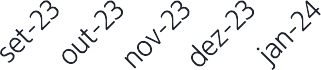 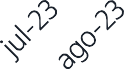 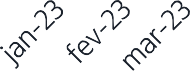 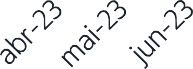 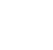 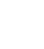 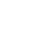 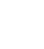 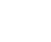 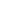 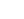 Fonte: Banco Central do Brasil Elaboração: Itaú Asset
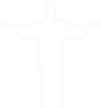 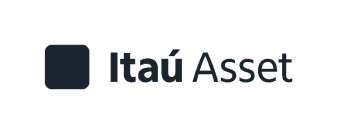 Fundamento
Bolsa brasileira tende a performar bem durante ciclo de queda de juros
O que  esperar para  Renda  Variável  Brasileira em  2024 ?
Fundamento
Preço
Posicionamento
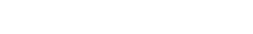 CDI (esquerda)
IBOV (direita)
25%
160.000
140.000
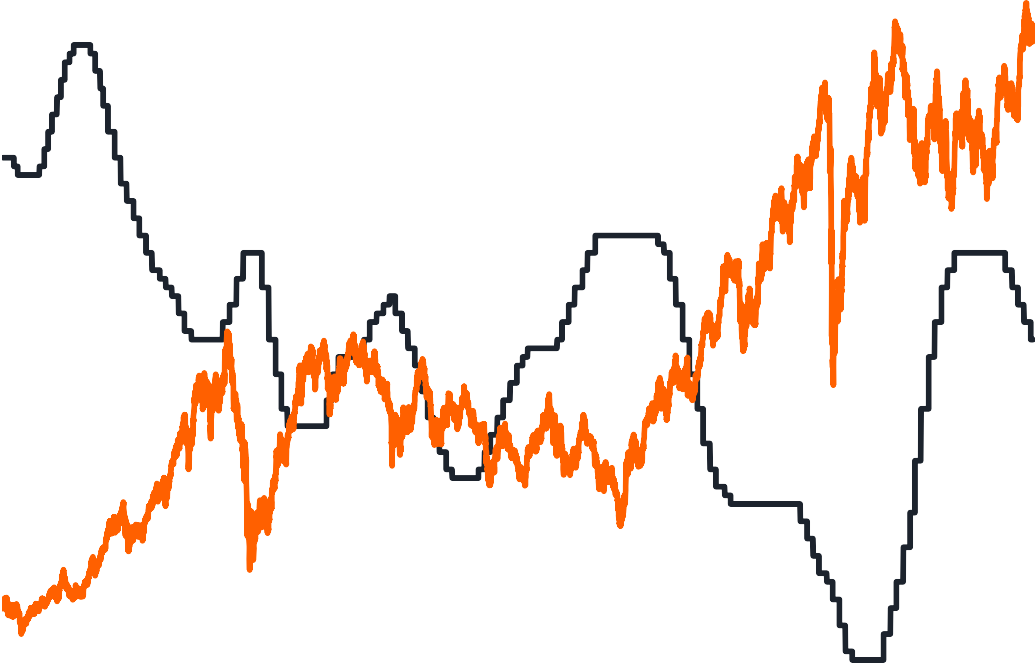 20%
120.000
100.000
15%
80.000
10%
60.000
40.000
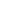 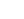 5%
20.000
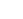 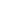 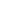 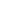 0%
0
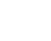 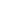 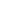 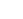 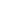 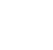 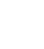 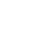 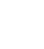 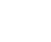 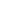 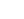 Fonte: Bloomberg Elaboração: Itaú Asset
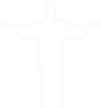 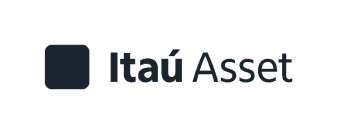 Preço
Valuation do Ibovespa está atrativo comparado com média histórica
O que  esperar para  Renda  Variável  Brasileira em  2024 ?
Fundamento
Preço
Posicionamento
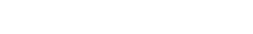 P/L IBOV
MÉDIA IBOV
IBOV + 2DP
IBOV -2DP
20
18
16
14
12
10
8
6
4
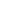 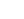 2
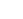 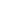 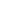 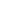 0
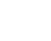 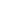 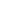 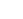 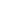 jan-14
jan-15
jan-16
jan-17
jan-18
jan-19
jan-20
jan-21
jan-22
jan-23
jan-24
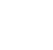 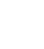 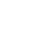 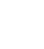 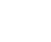 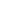 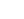 Fonte: Bloomberg Elaboração: Itaú Asset
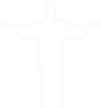 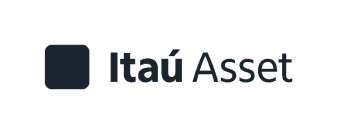 Preço
Valuation do Ibovespa está atrativo tambem comparado com demais  bolsas internacionais
O que  esperar para  Renda  Variável  Brasileira em  2024 ?
Fundamento
Preço
Posicionamento
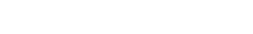 Relação Preço x Lucro S&P 500
24
22
20
 	   18
16
 	   14
12
10
jan-14
jan-15
jan-16
jan-17
jan-18
jan-19
jan-20
jan-21
jan-22
jan-23
jan-24
26
24
22
20
18
Relação Preço x Lucro MSCI Índia
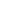 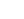 16
14
12
10
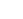 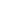 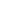 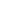 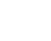 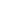 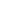 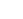 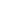 jan-14
jan-15
jan-16
jan-17
jan-18
jan-19
jan-20
jan-21
jan-22
jan-23	jan-24

Fonte: Itaú BBA e Bloomberg Elaboração: Itaú Asset
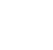 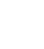 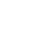 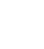 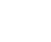 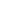 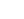 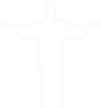 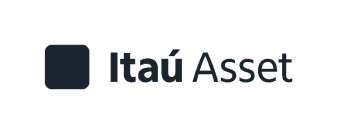 Posicionamento
Nível da Selic e atratividade de títulos isentos trouxe resgates para  indústria de fundos de Renda Variável e Multimercado
O que  esperar para  Renda  Variável  Brasileira em  2024 ?
Fundamento
Preço
Posicionamento
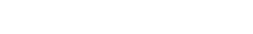 Fluxo fundos MM e Ações x Selic
Taxa Selic
176,7
Captação anual FIA e MM (R$ Bi)
162,9
20%
18%
16%
14%
200
150
18%
125,4
14%
14% 77,7
100
50
0
-50
-100
-150
65,7
65,6
14%
38,3	37,6
14%
55,1 13%
12% 12%
12%
11%26,3
11%
11% 2,7
7,8
10%
9%
9%
7%
7%
7%
-36,7
-41,6
5%
-44,4
-50,3
2%
-114,2
2006	2007	2008	2009	2010	2011	2012	2013	2014	2015	2016	2017	2018	2019	2020	2021	2022	2023
-133,1
Captação (esquerda)
Captação Acumulada (direita)
Resgates Fundos de Ação desde 2022
1,3
2
0
-2
-4
-6
-8
-10
0
-10
-20
-30
-40
-50
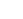 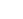 -0,3
-0,4
-0,5
-0,8
-1,3
-1,8
-2,3
-2,5
-2,6
-2,8
-2,9
-3,0
-3,4
-60
-70
-80
-90
-100
-4,0
-4,1
-4,2
-4,4
-4,8
-5,1
-5,5
-6,7
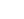 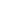 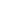 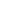 -94,2
-7,3
-8,1
-8,2
-8,7
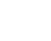 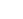 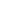 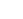 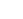 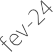 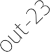 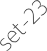 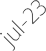 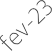 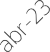 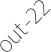 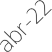 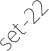 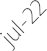 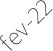 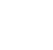 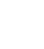 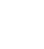 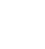 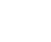 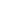 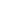 Fonte: Bloomberg e Anbima Elaboração: Itaú Asset
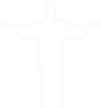 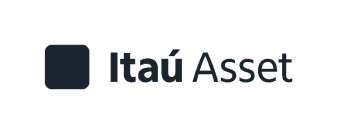 Posicionamento
Cenário internacional favorável tende a atrair o investidor estrangeiro
O que  esperar para  Renda  Variável  Brasileira em  2024 ?
Fundamento
Preço
Posicionamento
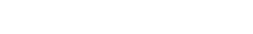 Fluxo Estrangeiro Acumulado (R$ Bilhões)
Investidor Estrangeiro anual(R$ Bilhões)
102,5
55.000
45.000
44,8
35.000
24,0 22,9
25.000
12,8 14,8
15.000
-6,5
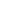 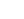 -11,9
-14,1
5.000
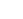 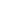 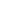 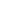 -44,2
-50,1
-5.000
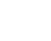 jan-23
fev-23  mar-23  abr-23
mai-23
jun-23  jul-23  ago-23  set-23  out-23  nov-23  dez-23  jan-24  fev-24
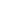 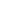 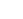 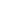 2014 2015 2016 2017 2018 2019 2020 2021 2022 2023 2024

Fonte: Bloomberg Elaboração: Itaú Asset
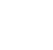 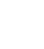 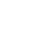 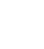 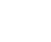 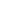 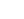 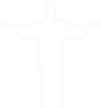 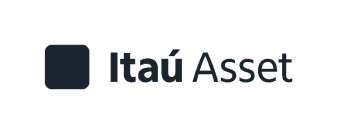 Riscos
Maior parte do riscos para um cenário positivo para bolsa brasileira  veio no mercado internacional
O que  esperar para  Renda  Variável  Brasileira em  2024 ?
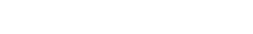 Inflação americana mais persistente do que imaginado
FED demorar a iniciar ciclo de corte de juros
Eventos geopolíticos
Impacto de tributação em empresas/setores brasileiro específicos
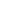 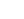 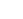 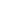 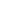 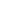 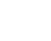 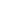 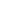 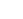 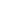 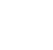 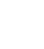 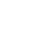 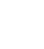 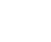 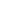 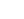 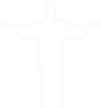 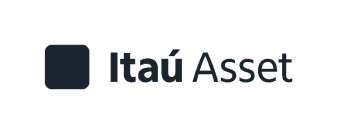 Resumo
O que  esperar para  Renda  Variável  Brasileira em  2024 ?
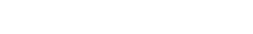 o Fundamento, Preço e Posicionamento sugerem espaço para boa  performance da bolsa brasileira
o Principais riscos vêm do mercado internacional
o Decisão de como explorar a bolsa brasileira é importante
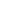 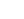 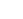 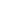 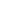 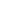 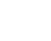 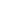 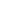 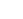 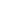 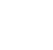 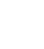 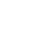 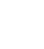 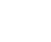 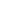 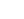 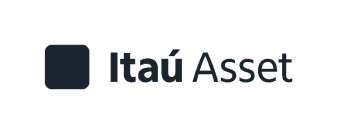 Obrigado
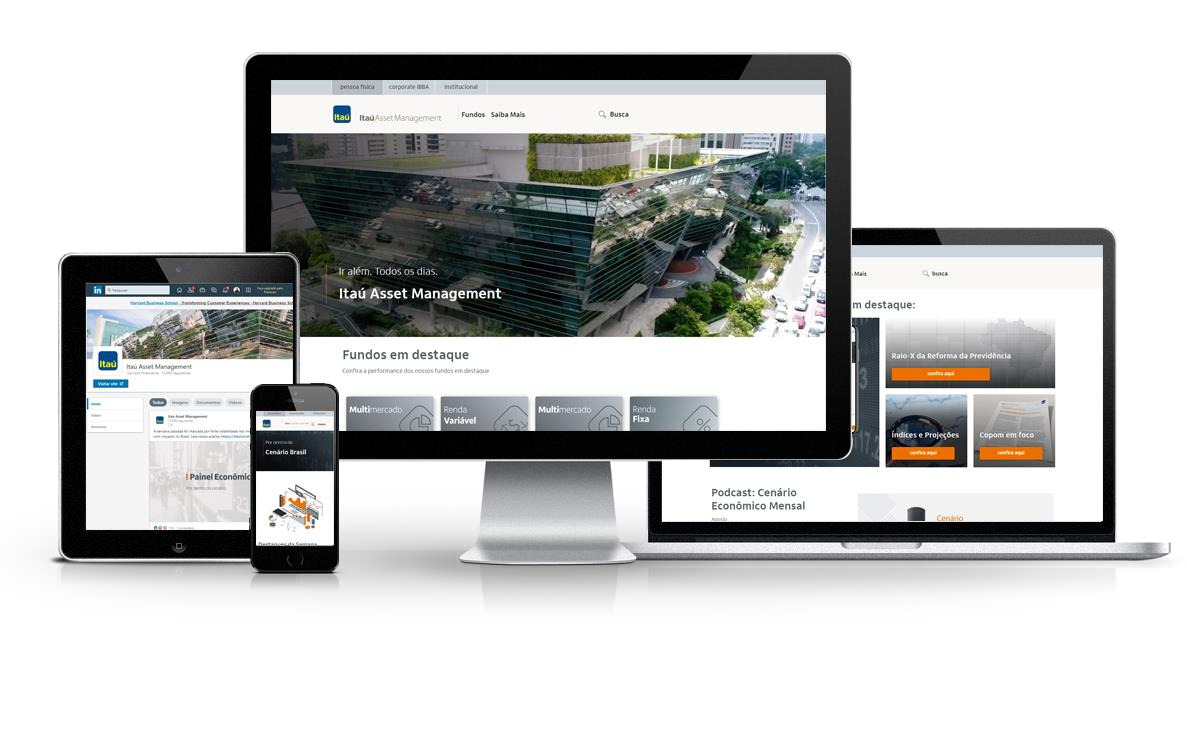 Acompanhe a
Itaú Asset
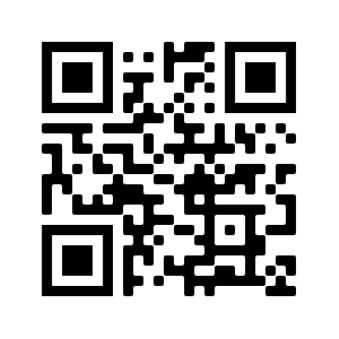 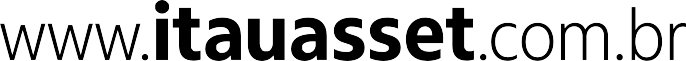 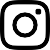 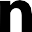 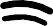